What can you remember about wind energy?
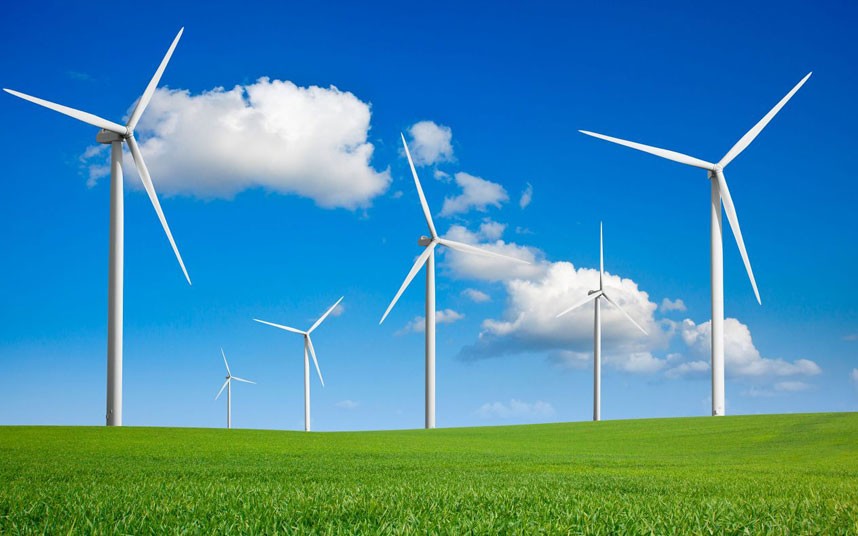 If we were to build a wind turbine at school, where would be the best place and why?
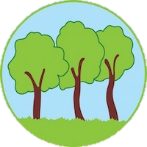 We are learning to build and anemometer and record and compare wind speeds
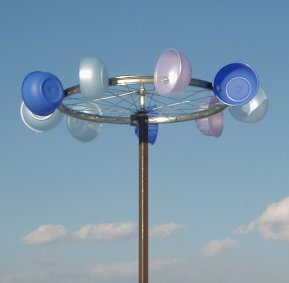 What is an anemometer?
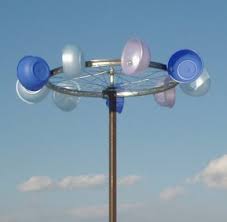 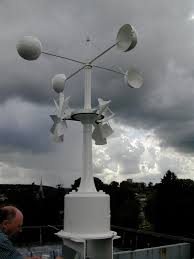 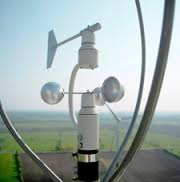 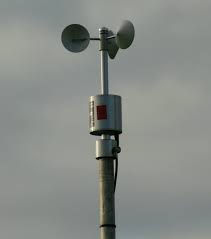 What is their job?
An anemometer is used to measure how powerful the wind is in certain areas. They measure wind speed and explore weather patterns as well as ensuring wind farms are built in sufficient areas.
We are building An anemometer to compare wind speeds on WORTHING SEAFRONT.
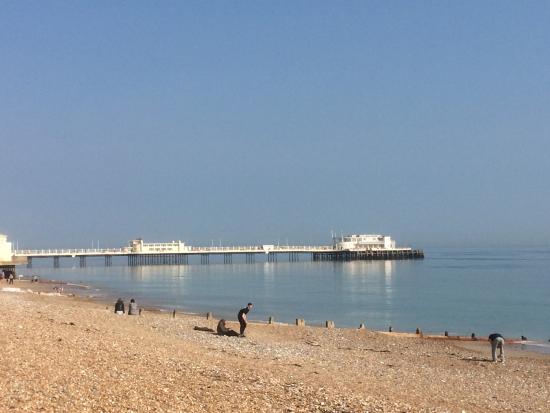 You Will Need…
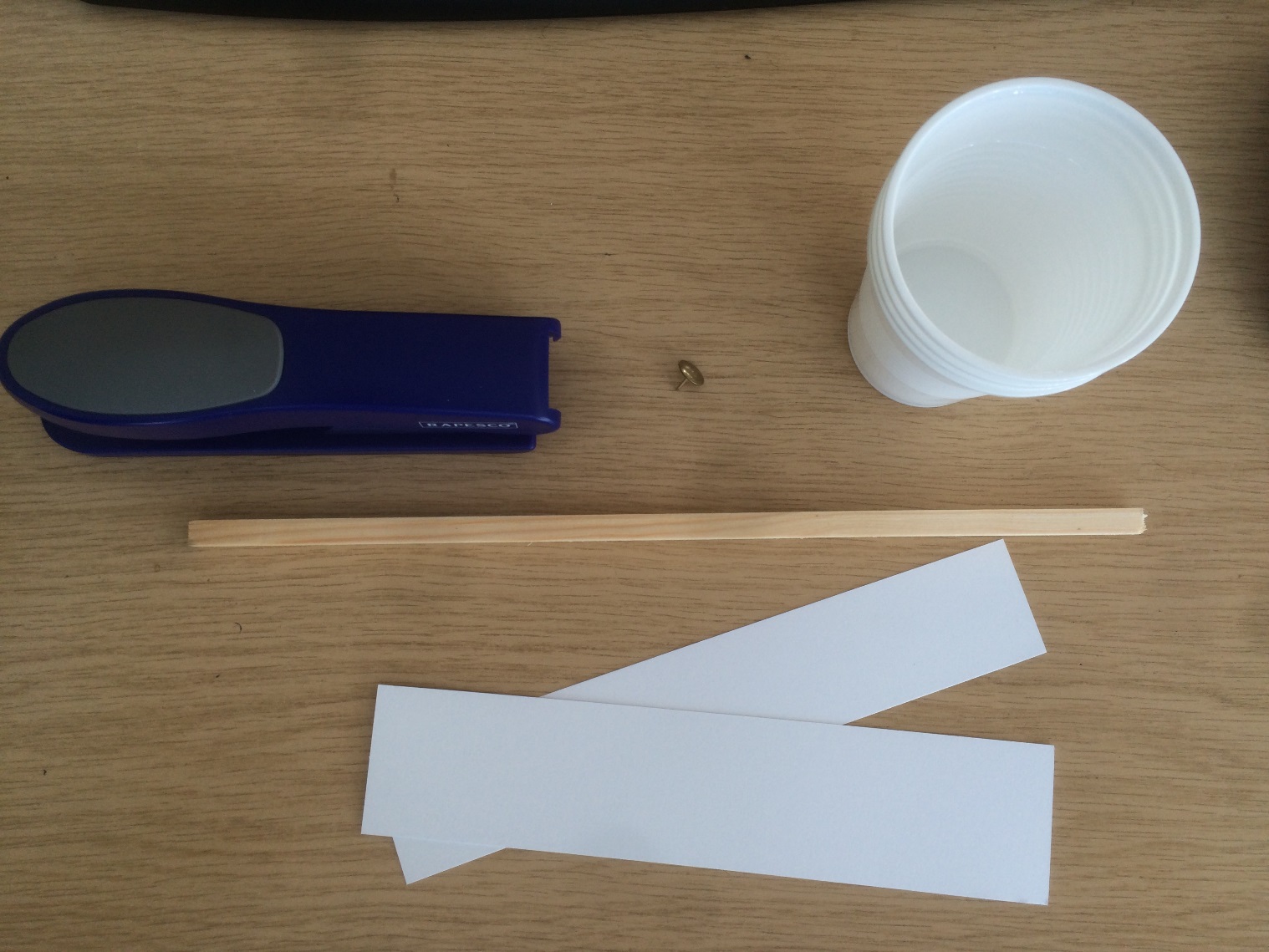 A Stapler
A Board Pin
4 Plastic Cups
Some Dowell
2 Strips of Card 
(double if its thin)
Scissors
Sharpie
First…
Cut the top lip off of your 4 cups like so.
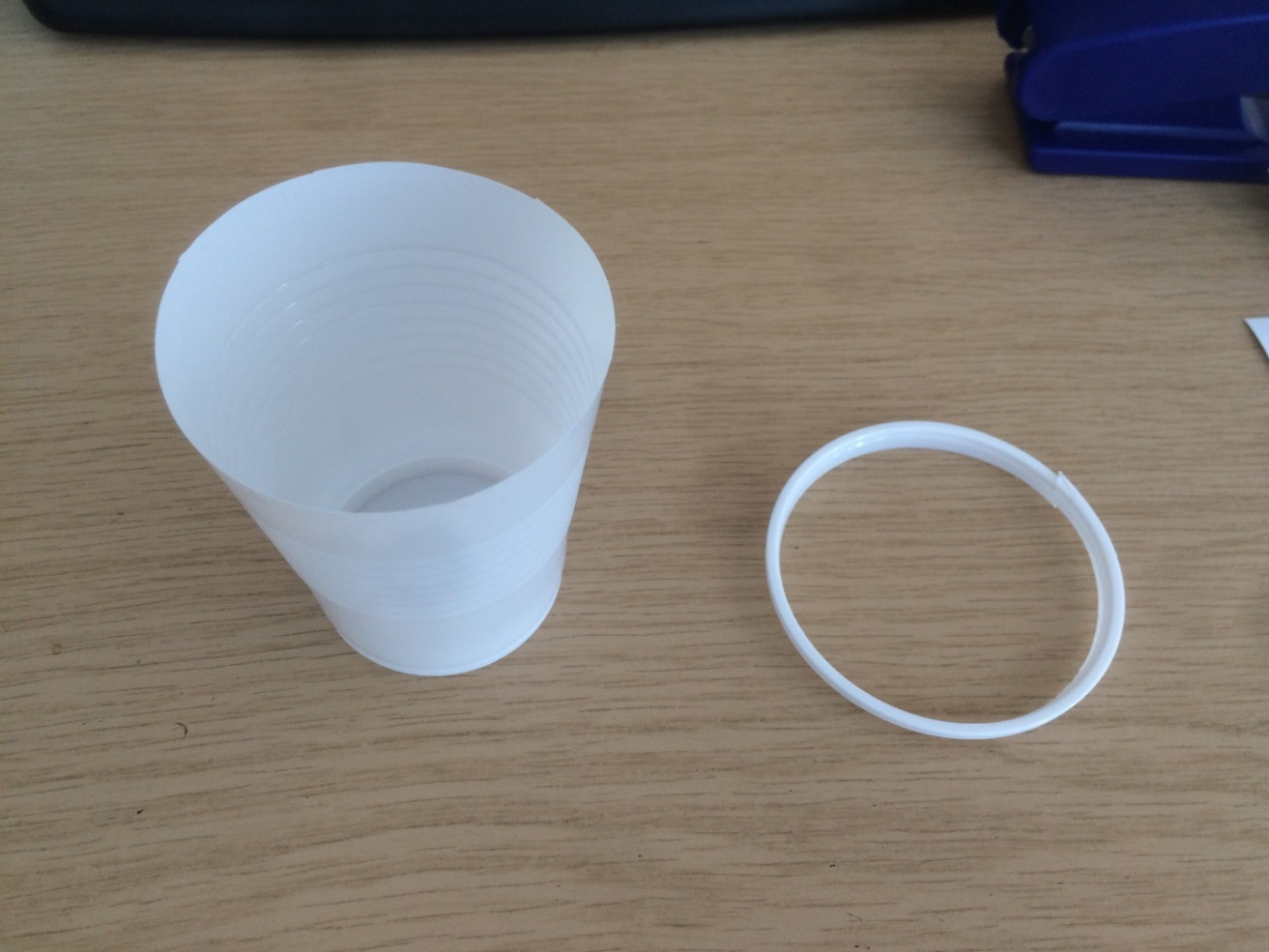 Second…
Make a coloured mark on one of your cups.
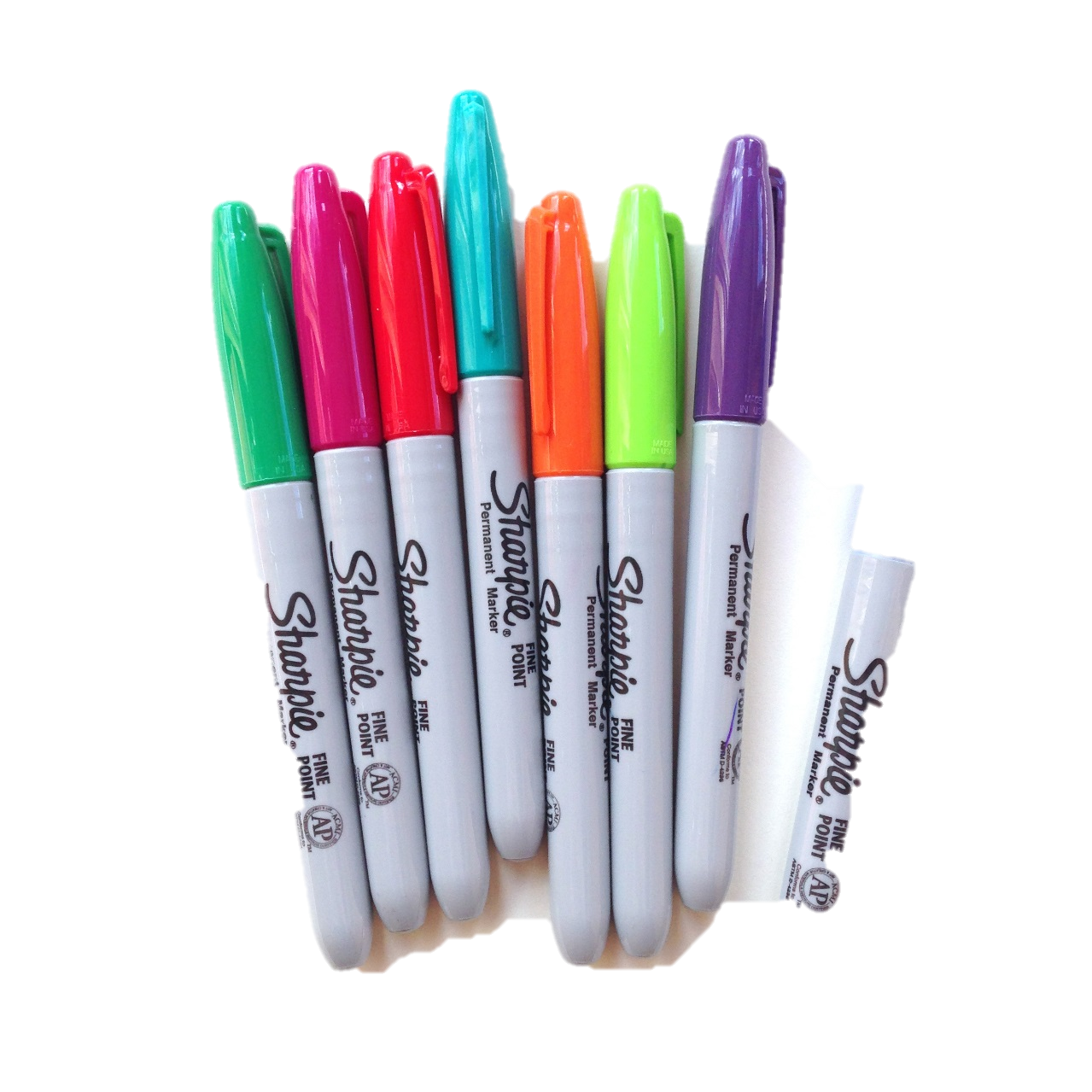 Why do you think 
we mark one cup?
Then…
Staple your two pieces of card together like a cross. You may have to double card if it is too thin!
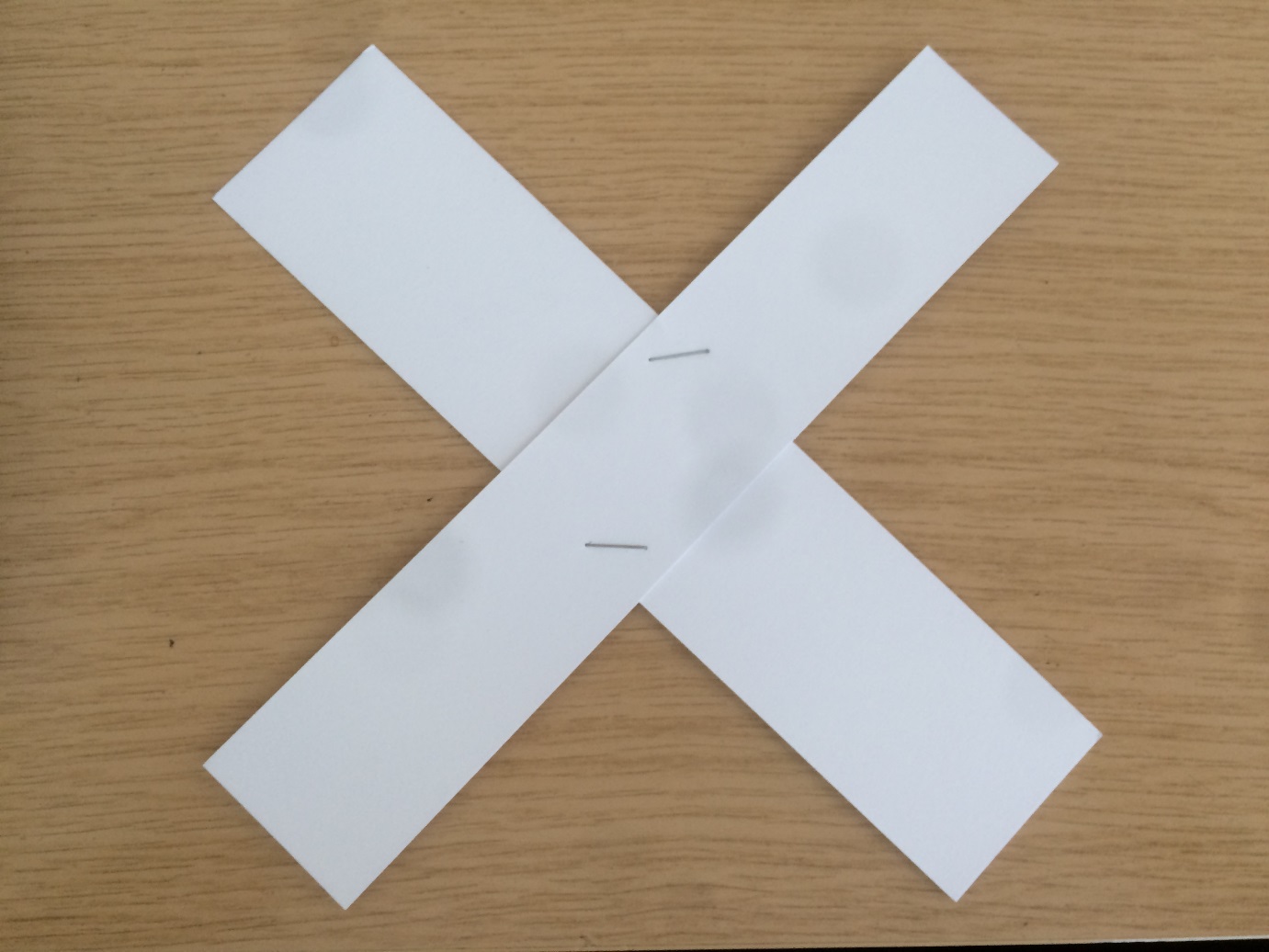 After…
Find and mark the exact CENTRE OF THE CARDBOARD STRIPS. You may wish to use a ruler.
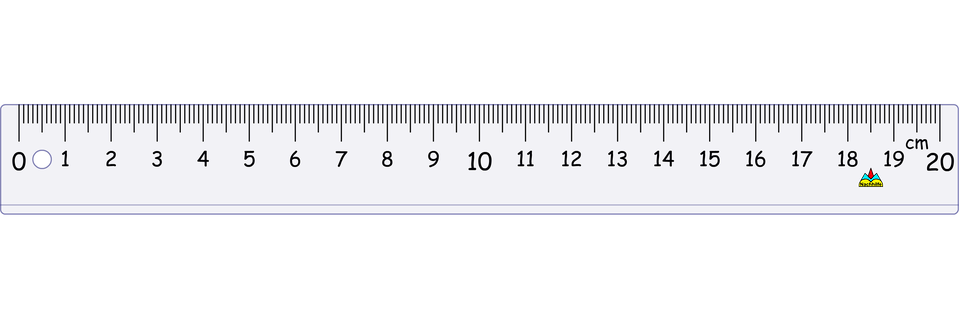 Next…
Staple your cups to each end of your card. They must all be facing the same direction.
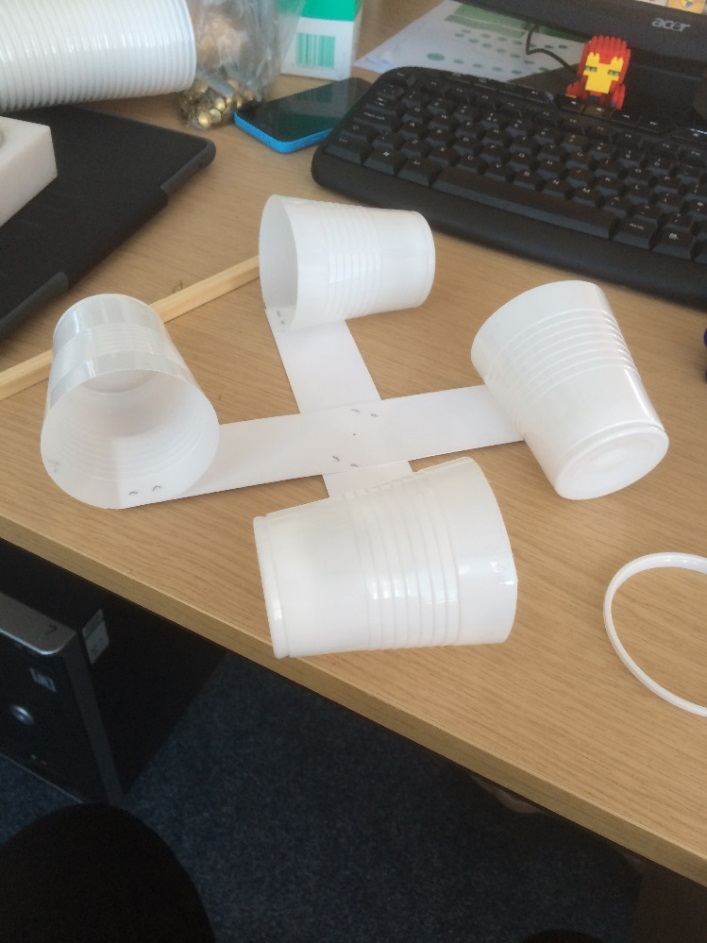 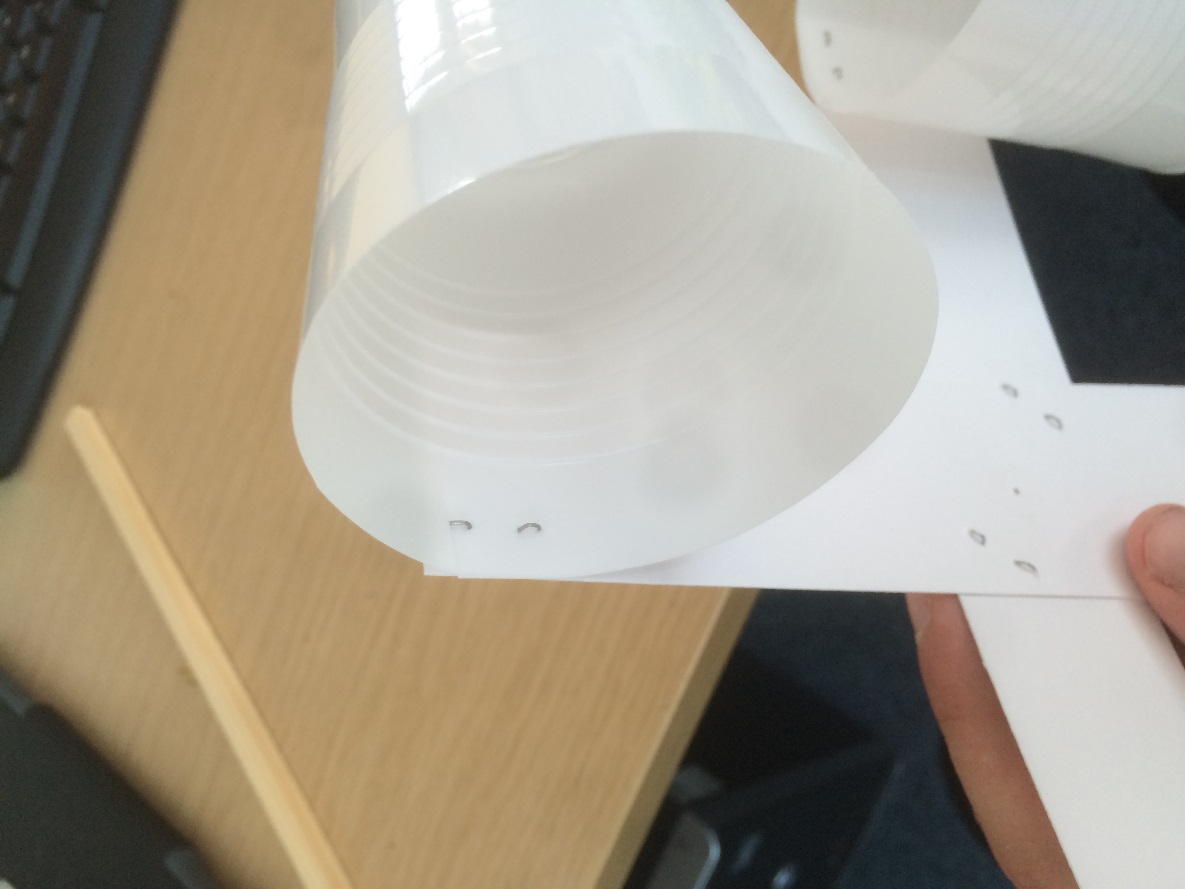 Finally…
Put your pin through the middle of your cross and attach this to the top of your dowel.. Do not push it down all the way
Or it won’t spin.
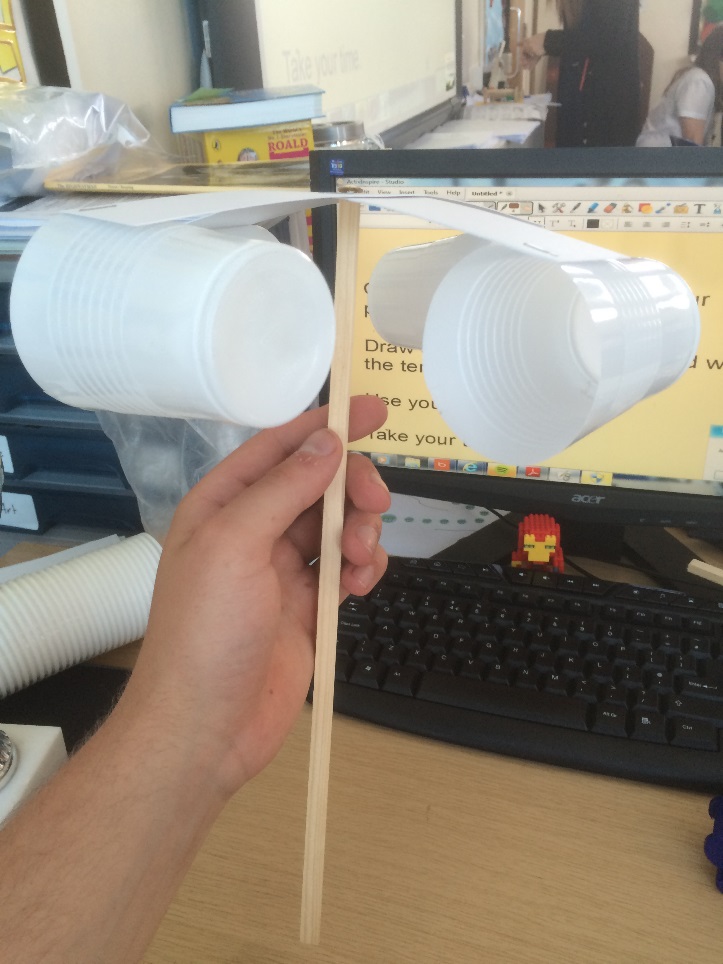 You should have successfully  made an anemometer!
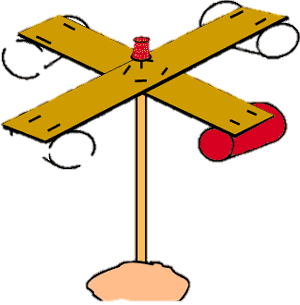 GO GO GO!
How many times does your anemometer spin in 1 minute?
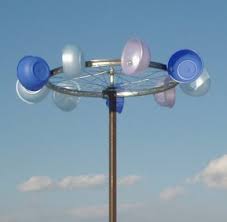 What did you notice?